Elektriker
David  Peer 3c
Wie viel Geld bekommt man
1 Lehrjahr:    879€

2 Lehrjahr :    1121€                           
3 Lehrjahr :    1345€
4 Lehrjahr :     1794€
Was macht man als Elektriker
Installation von neue Anlagen
Umbaut Arbeiten bei Anlagen
Fehlersuchen bei Störungen
Berufsschule
Betriebselektriker 
Brandmeldetechniker
Alarmanlagentechniker
Funktechniker
Lehrjahre
4 Jahre
Firmen
Ortner
Fiegel und Spielberger
TAG
Sillpark
Berufsmerkmale
Arbeiten mit Strom
Konzentriert Arbeiten
Genau Arbeiten
Projekt
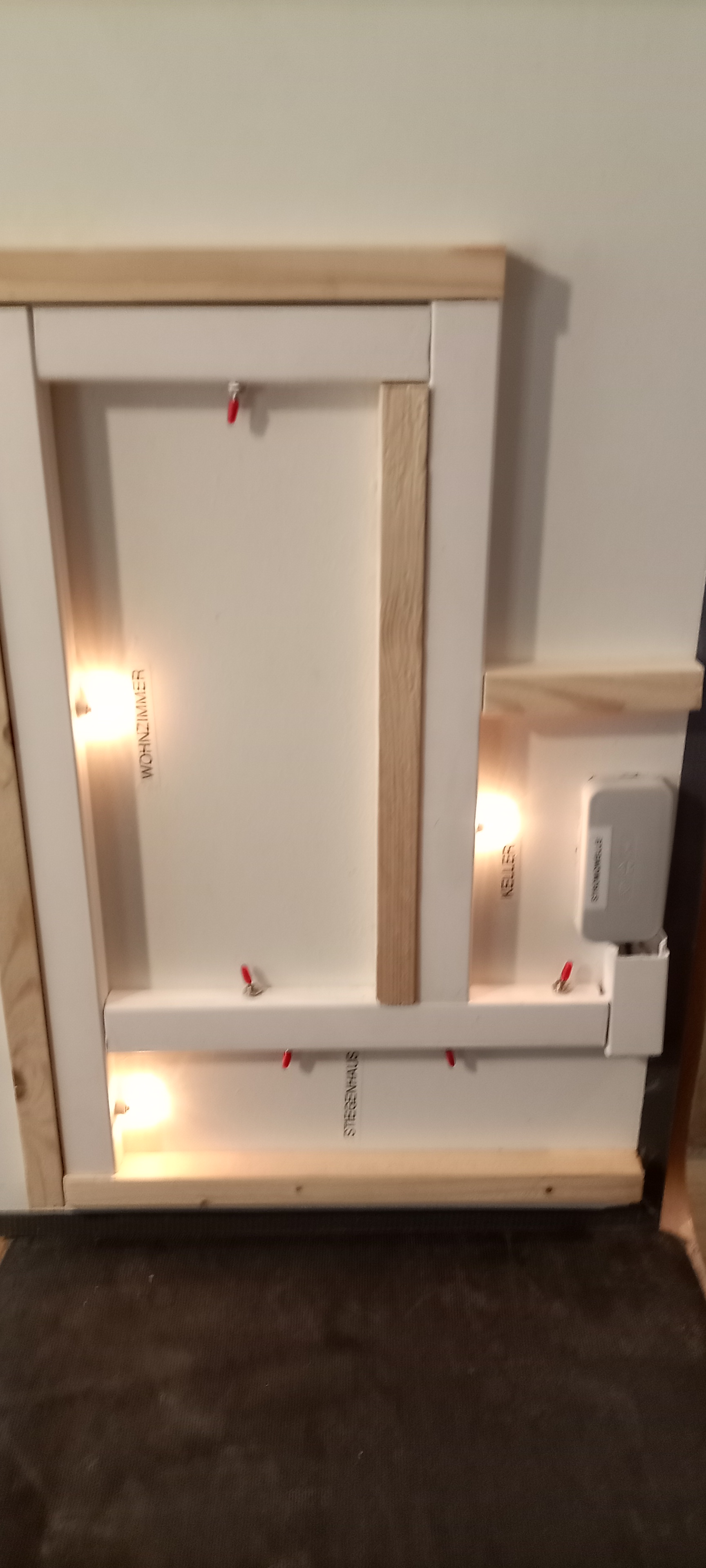 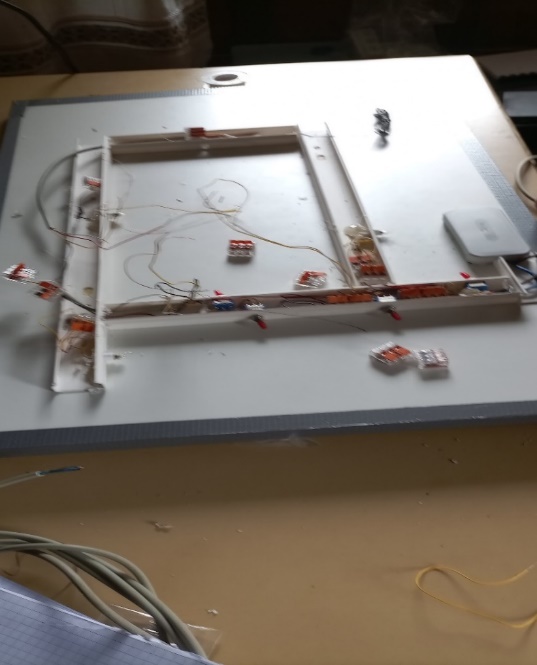 Elektrisches Schaltbild einer Wohneinheit mit Stromquelle, Schalter,  Lampen, Kabelkanäle  Leitungen aus Kupfer
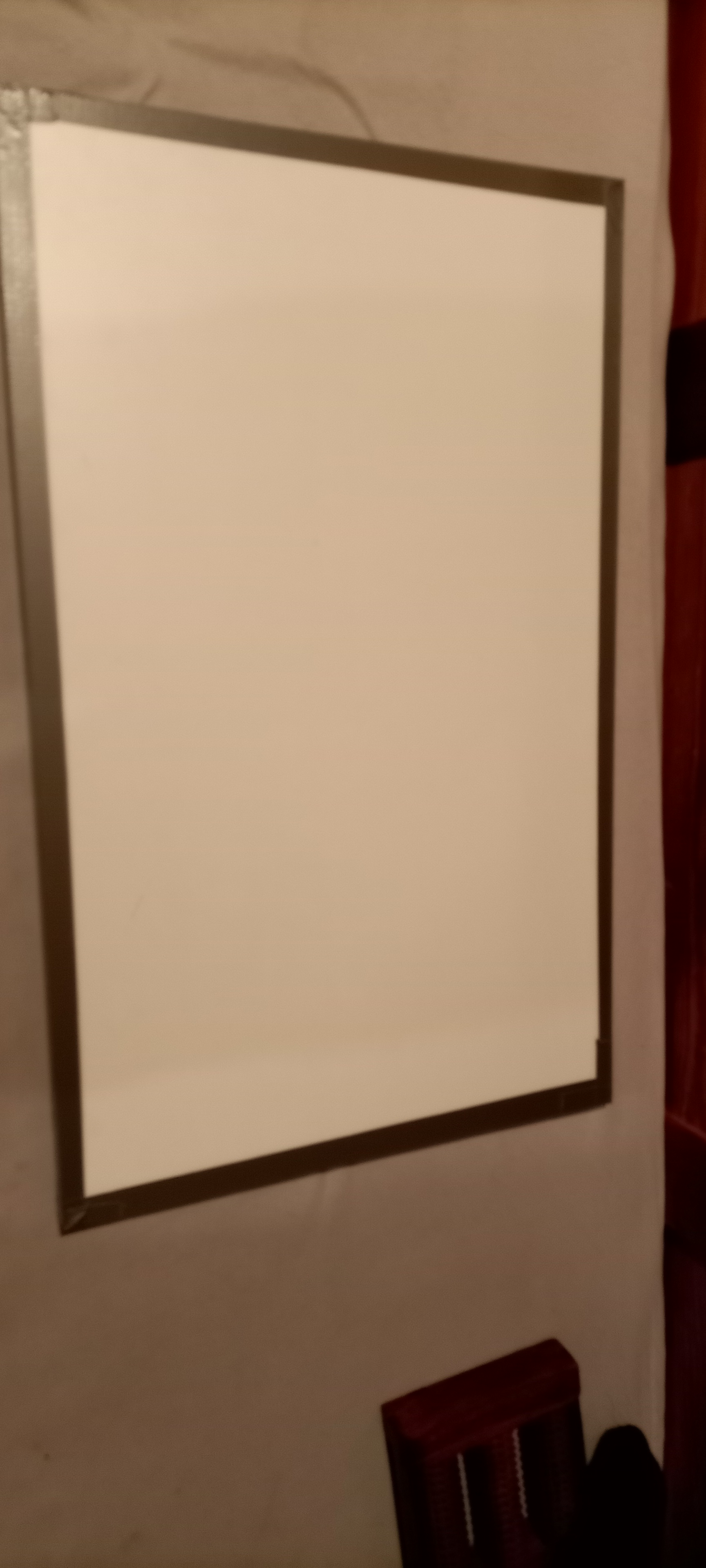 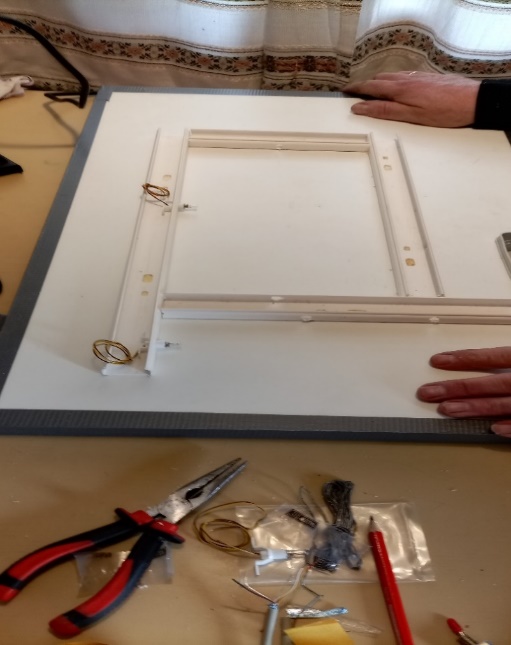